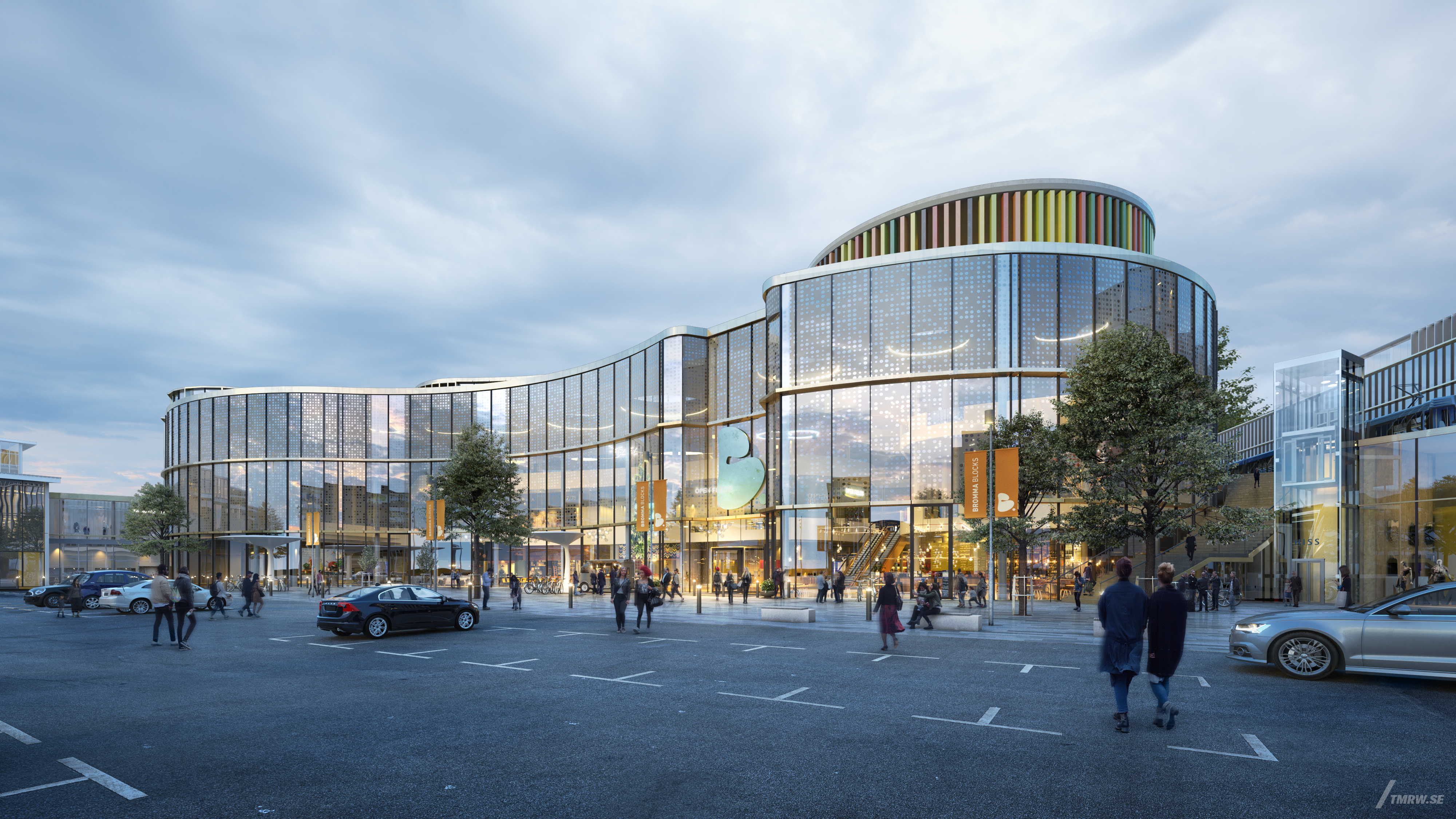 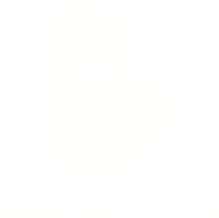 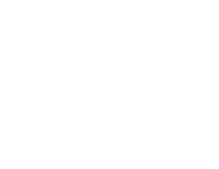 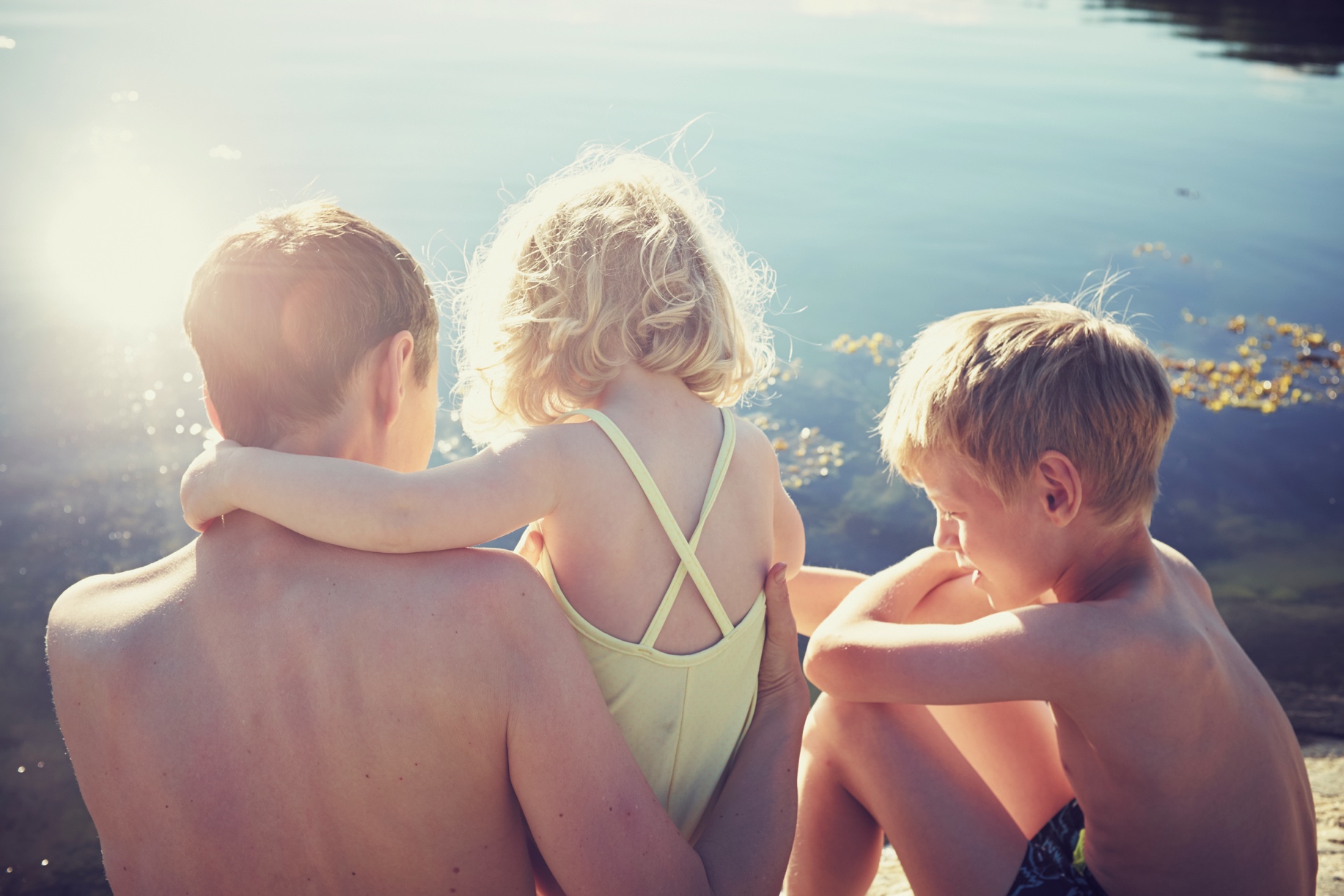 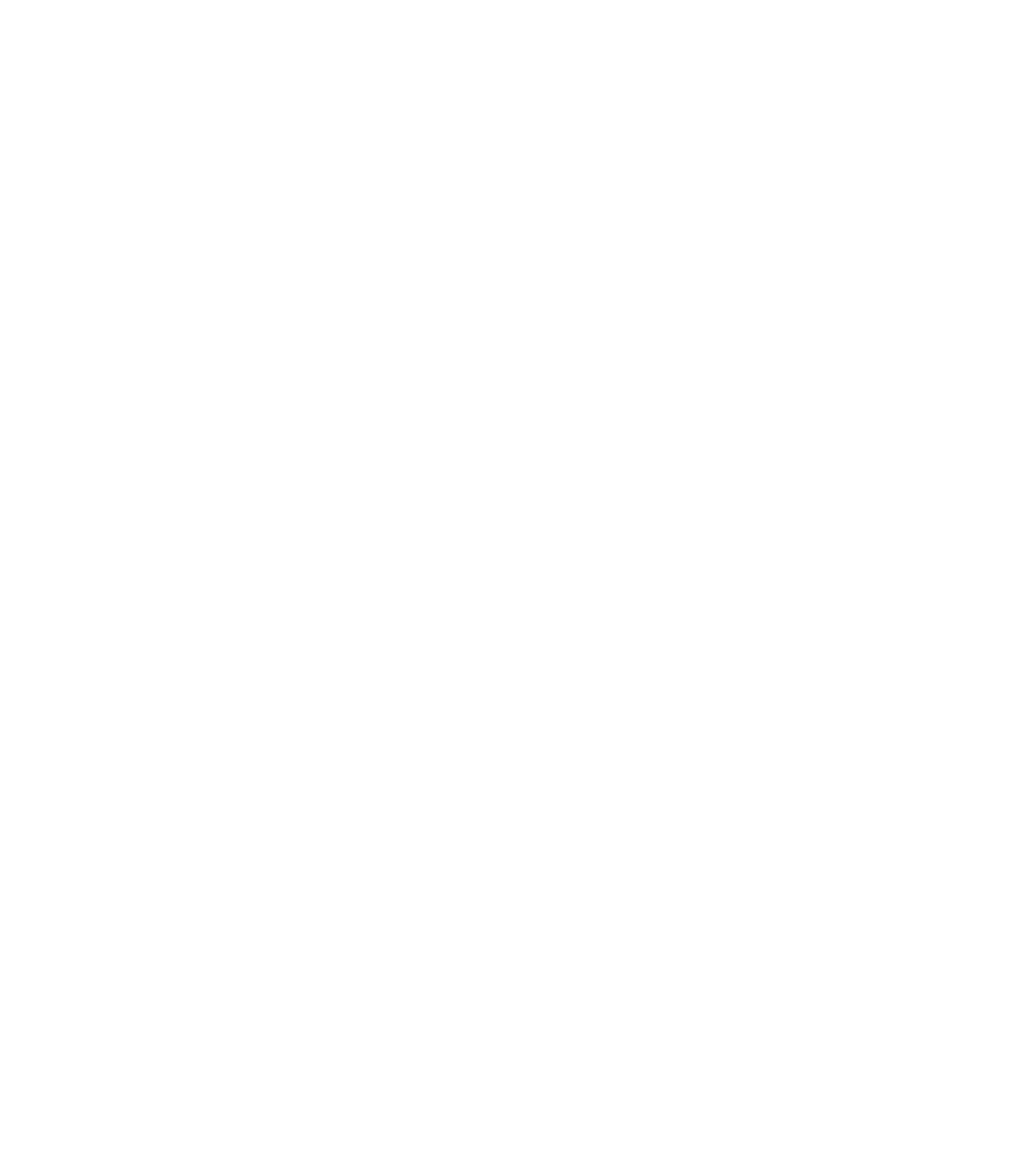 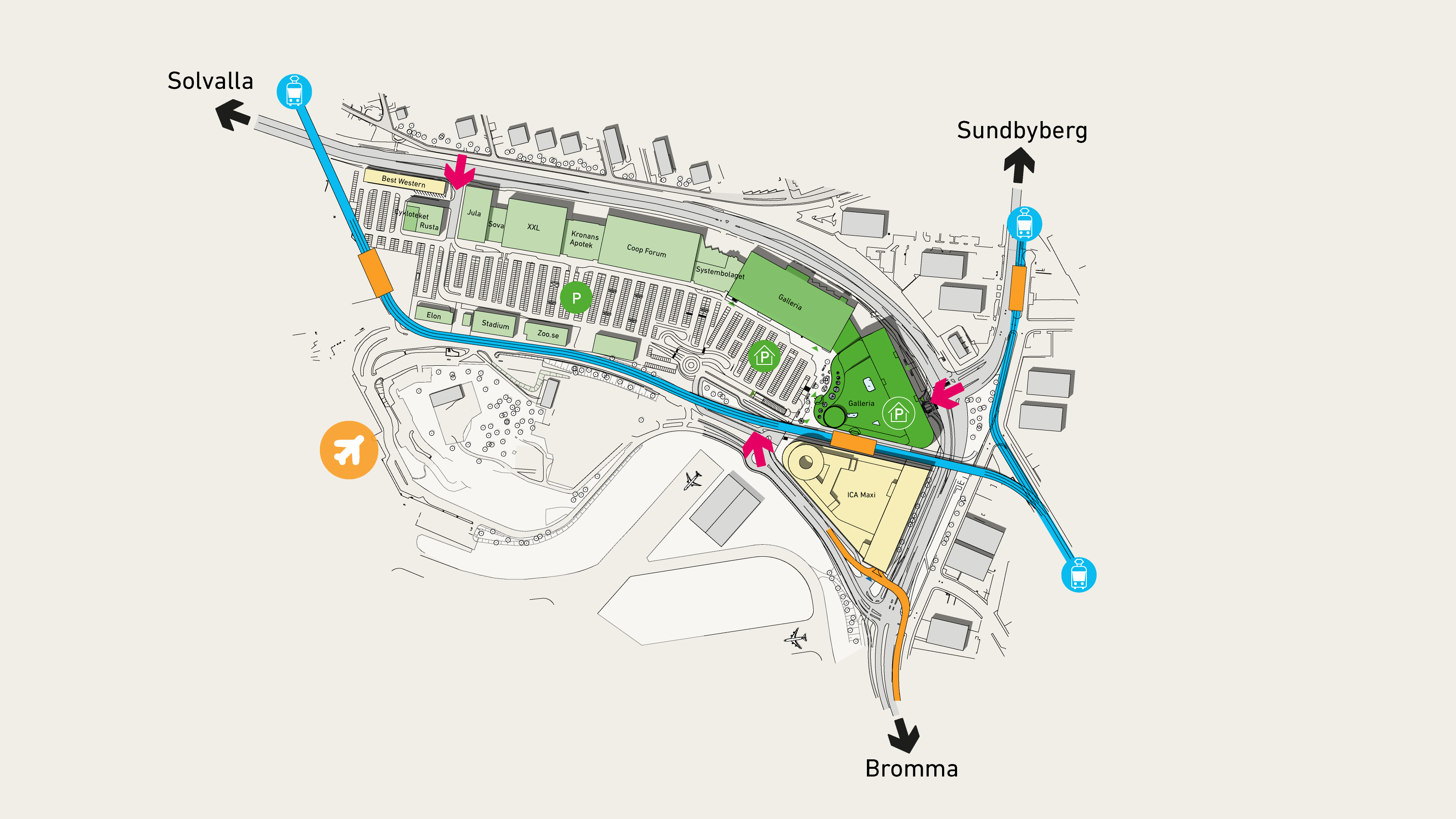 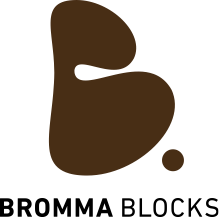 En plats i stark
förvandling
2
[Speaker Notes: Fly over:  2019-02-01 – 2020-09-17    Swedavia: 2022-09-30    SLL:  2018-01-01 – 2018- 06-15– 2021-02-19    ICA: 2018-08-01—2019-12-30
Tramline approx. 9000 travellers year 2021 and 27 000 year 2023 of which 25 % between 6-9 and 25% 15-19.  Weekend travellers not included in the figures.
+ walking and cycling routes around the whole area]
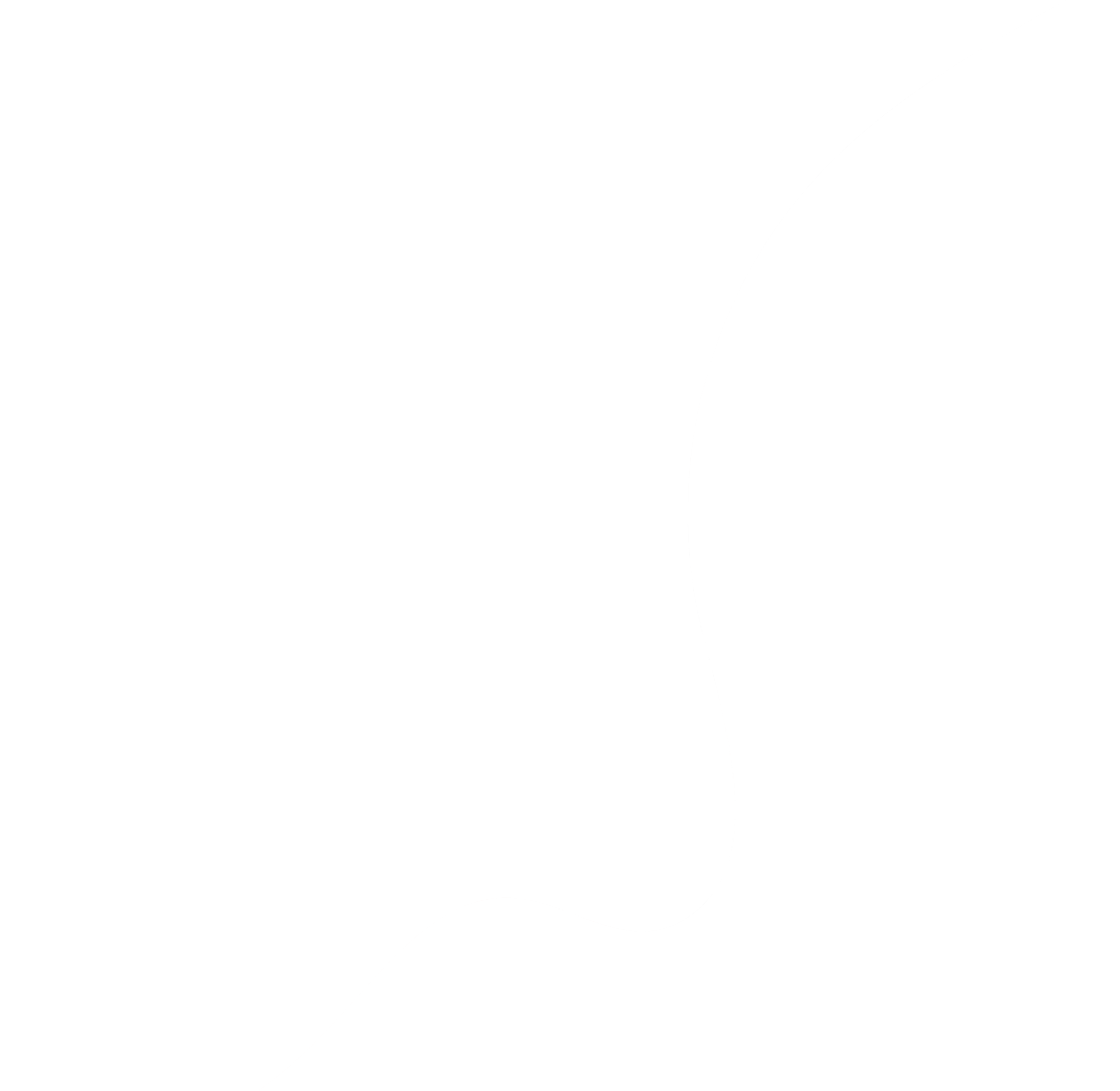 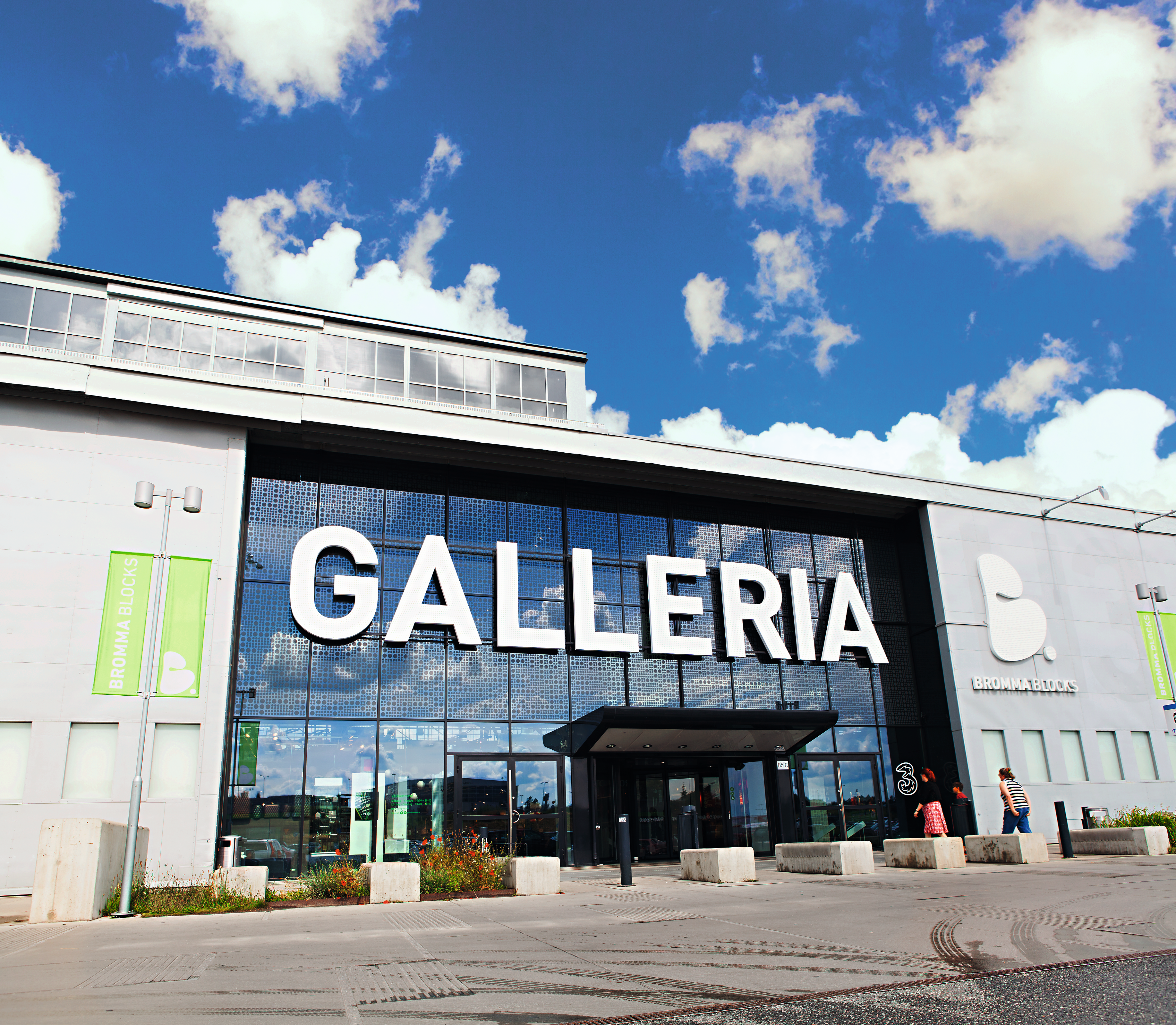 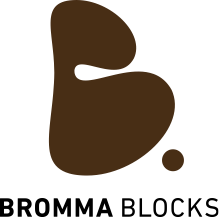 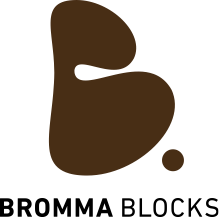 Bromma Blocks - styrkor
Unik kombination av volymhandel och shopping, 55 000 kvm + ca 28 000 kvm wellness, aktiviteter/nöje, shopping och kultur 
Sveriges största dagligvarubutik och Systembolaget + ICA Maxi 2.0 
Många parkeringsplatser + nytt, stort parkeringshus
Spårväg och egen station år 2021
Stort upptagningsområde + 23,3 % till år 2030 (692 003 invånare)
Köpstark målgrupp, höga snittinköp 
Starkt och välkänt varumärke
Unika historiska byggnader (flyghangarer) och trevlig atmosfär med modern touch
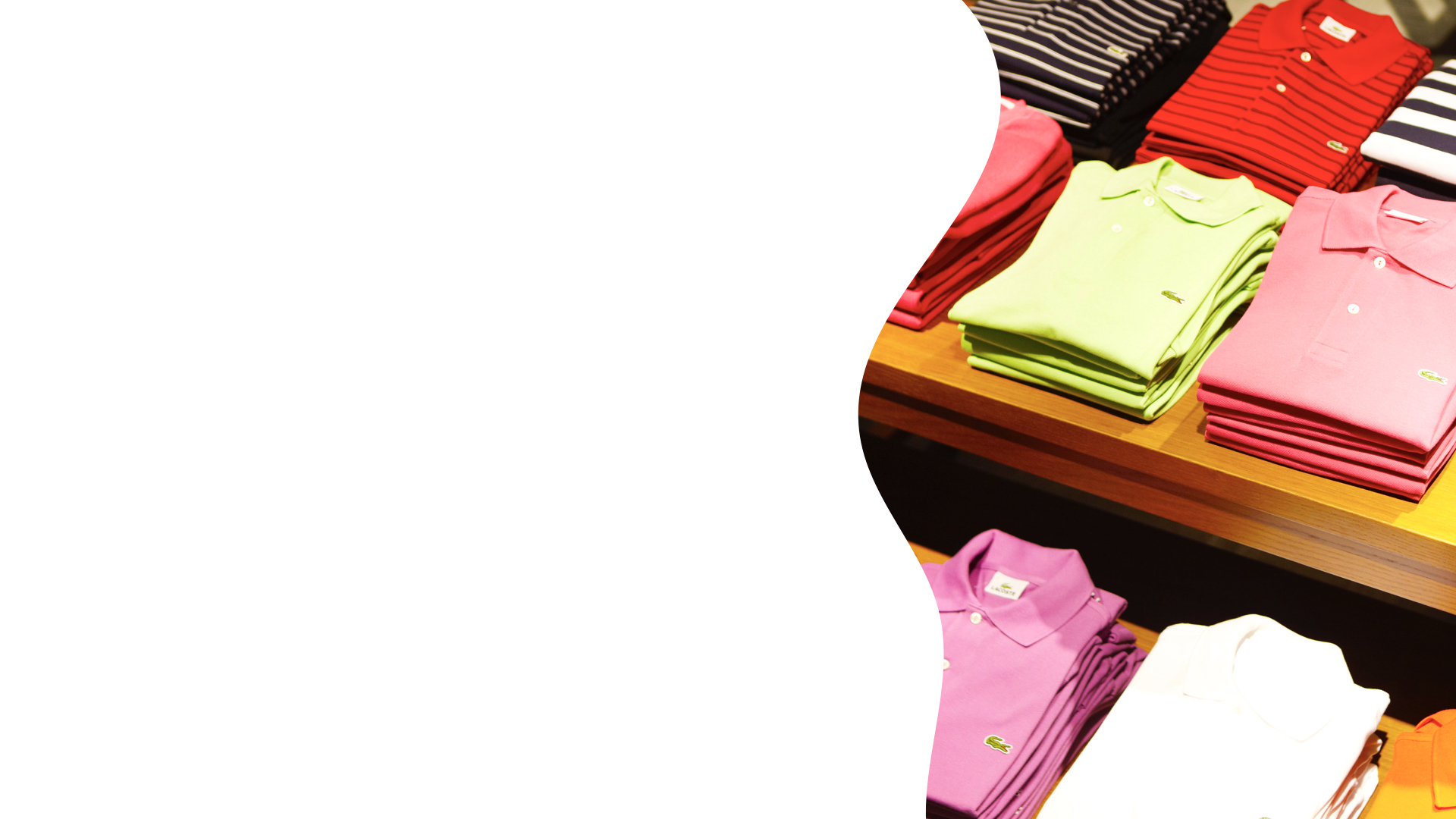 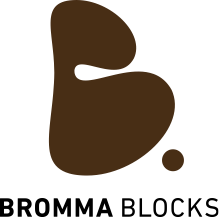 Bromma Blocks  - 2018 och 2021
Gallerian
Bromma Blocks
[Speaker Notes: BB year 2017:  1,829 mdr SEK / 2,220 mdr SEK  (+1,8% och -0,6 % jmf)
Of which retail park 2017:  1,273 mdr SEK / 1,535 mdr SEK (+4 % och +0,5% jmf)
Of which  Gallerian 2017: 556 milj SEK / 685 milj SEK (-2,9% och -3,1% jmf)]
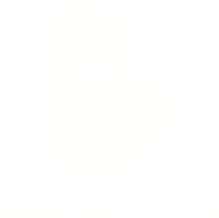 Förändringen: Från shopping till living
2021:
ca 82 000 kvm
150 hyresgäster
2018:
ca 55 000 kvm
80 hyresgäster
Sällanköpsvaror
Dagligvaror
Restauranger, caféer
Service
Aktiviteter/nöje/kultur
Gym, träning
Hälsa/vård
Skönhet
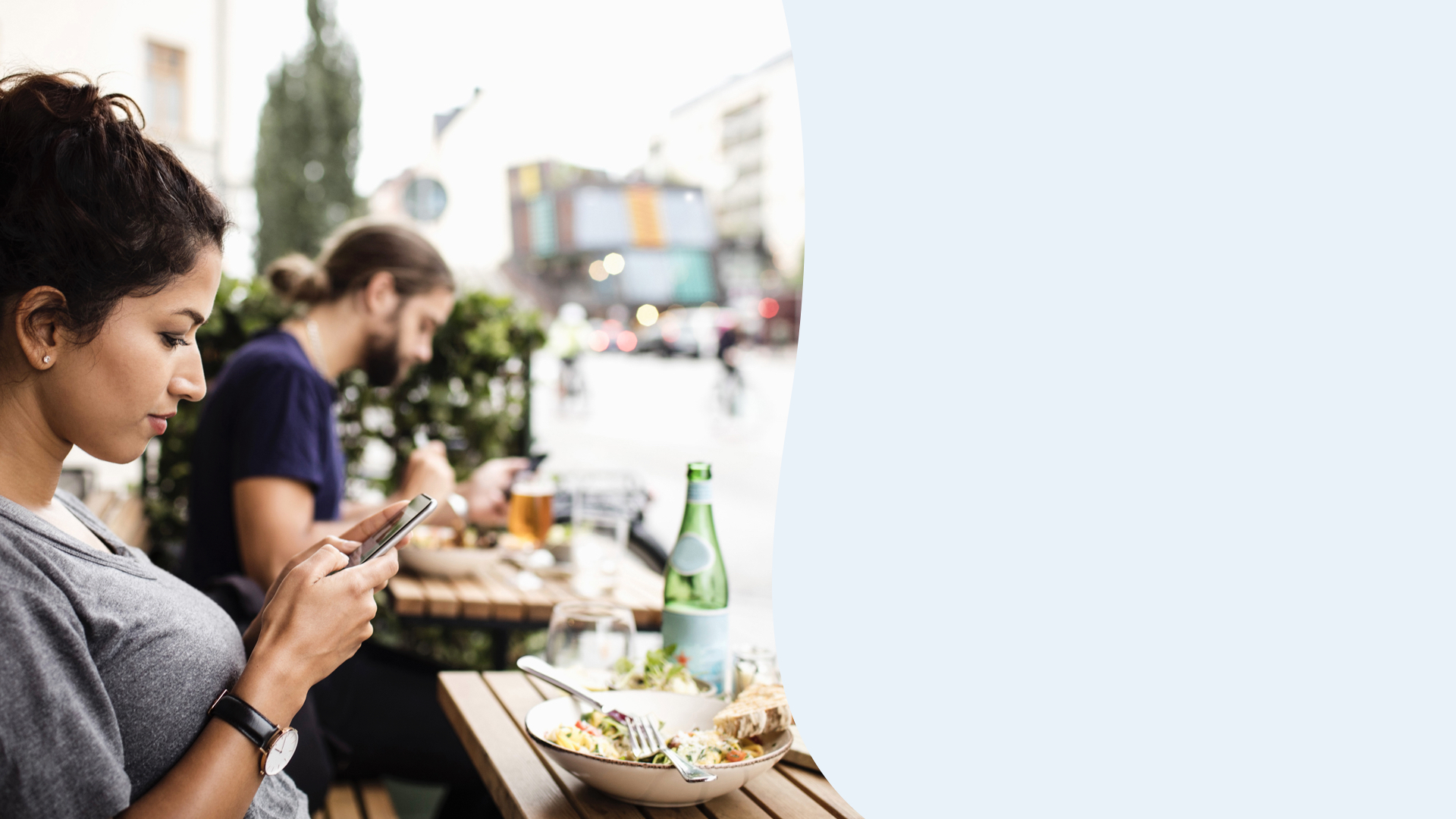 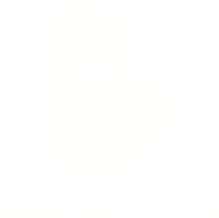 Stockholms mest trivsamma stadskärna!
Bromma Blocks har påbörjat utvecklingen från ett trivsamt handelsområde till att bli Stockholms mest trivsamma stadskärna. 

Vår främsta kommersiella styrka kommer att vara det omfattande utbudet för ett socialt, aktivt och bra liv. 

Bromma Blocks blir det självklara förstahandsvalet för boende i primära och sekundära områdena för möten, umgänge, ärenden och olika fritidsaktiviteter.
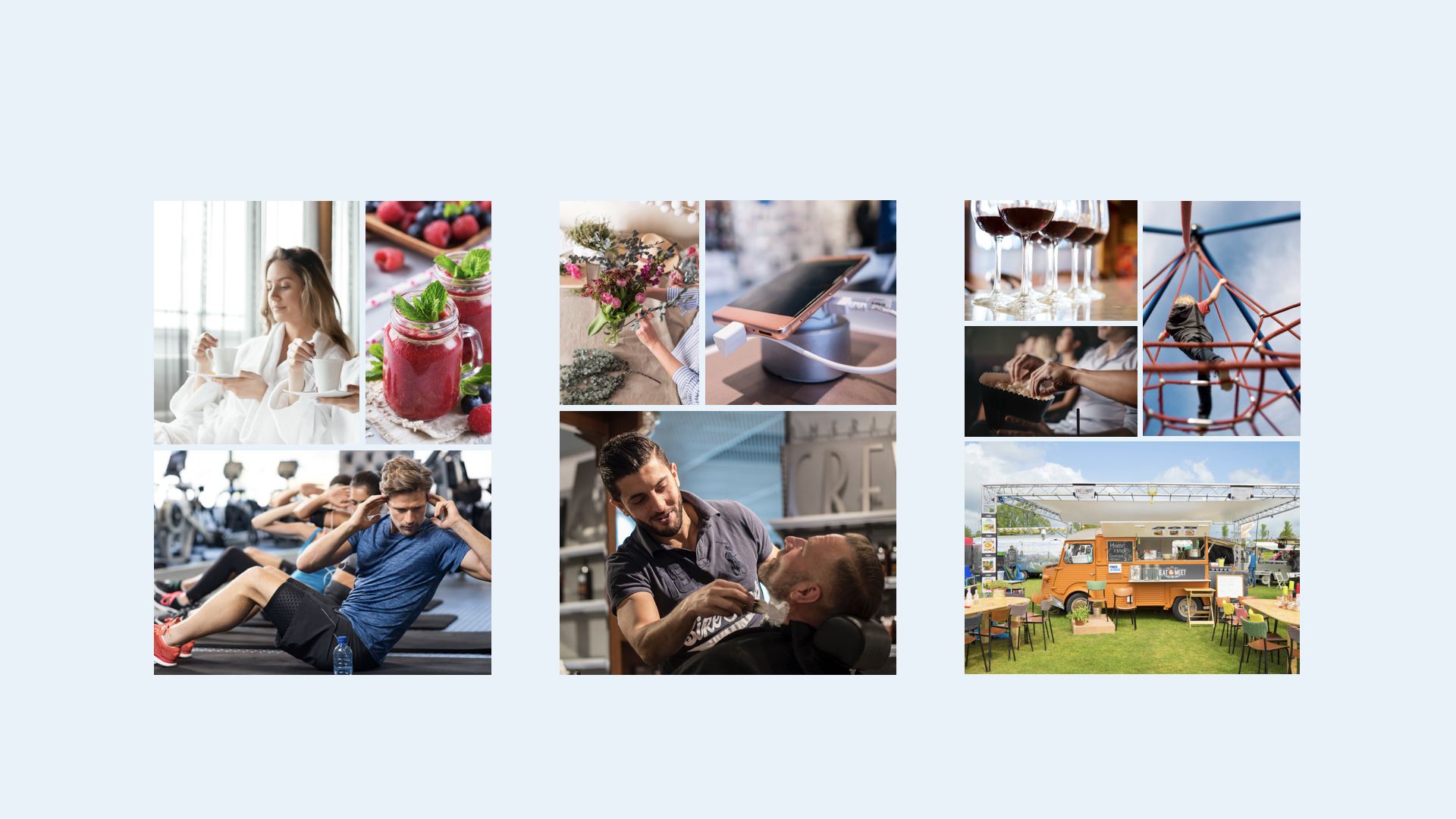 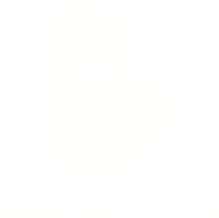 Aktiviteter, under-hållning och kultur
Wellness och hälsa/vård
Service
För umgänge och en aktiv fritid, kompletterat med ett oväntat kulturutbud. För hela familjen.
Träning, skönhet, hälsovård, sund mat och dryck. Allt för kroppen och själen.
Allt som förenklar vardagen, löser problem och ger tid över
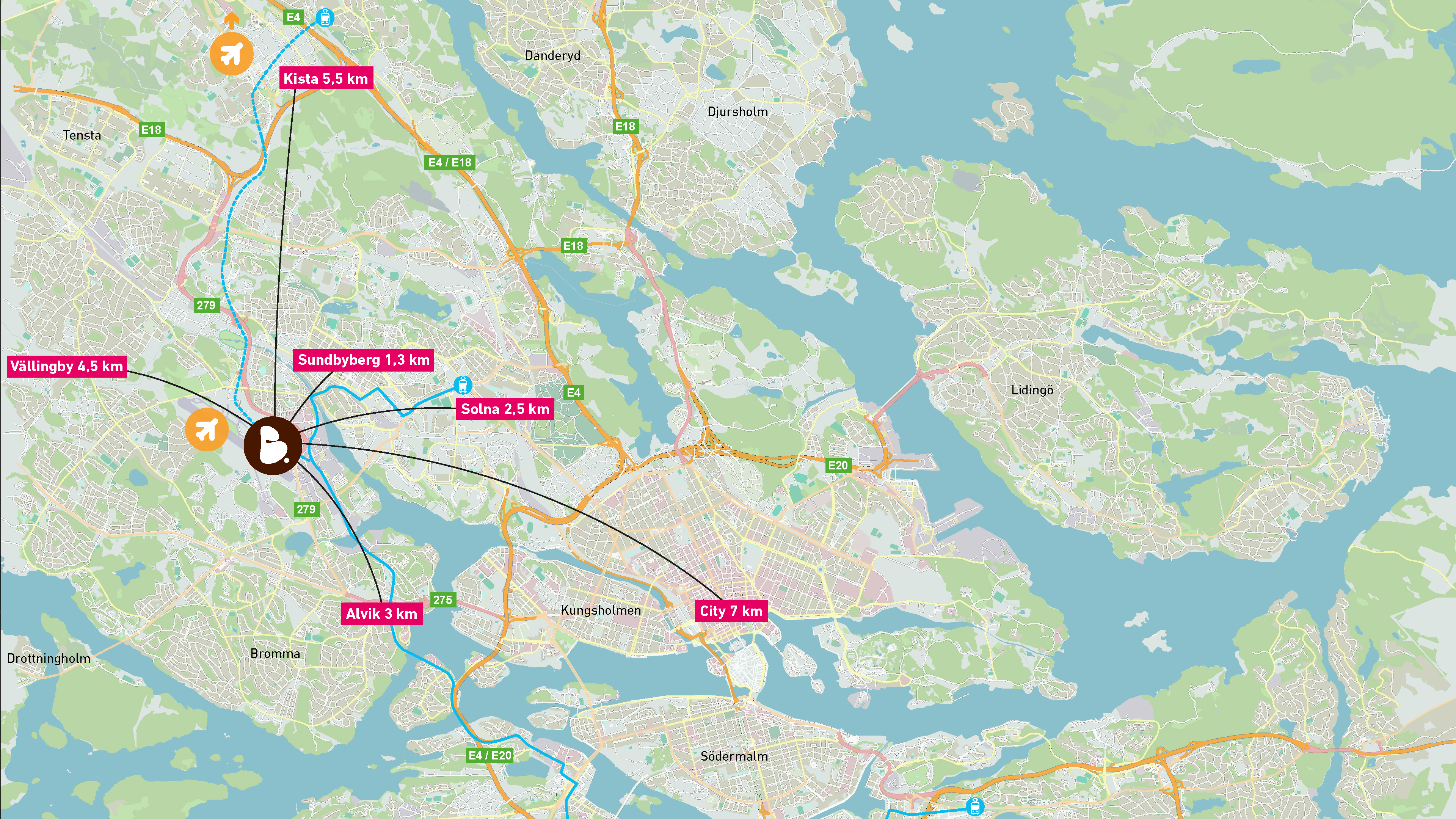 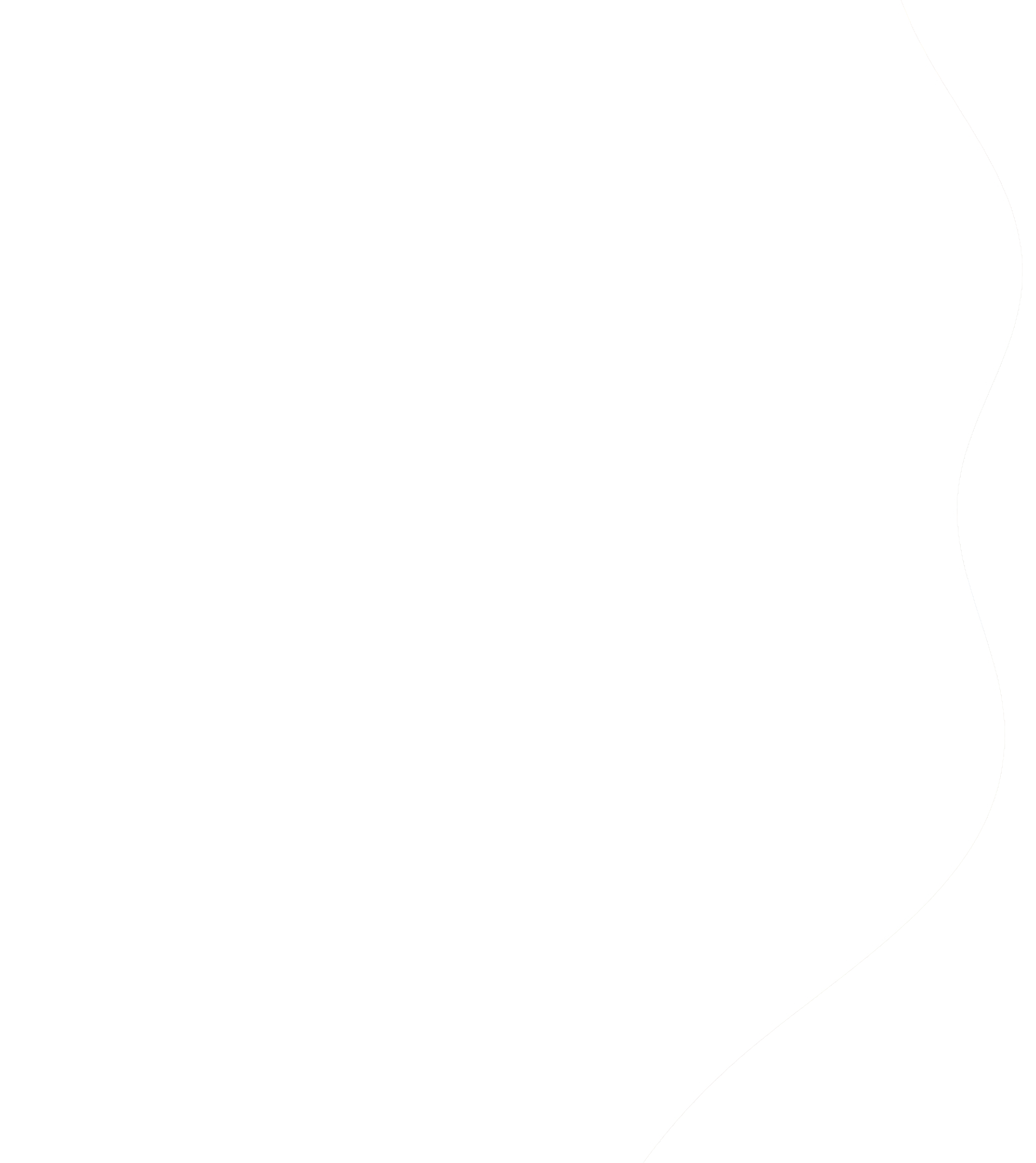 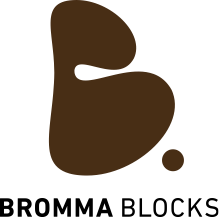 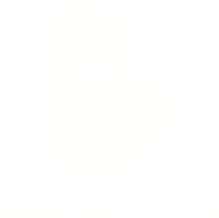 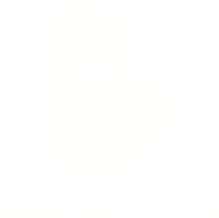 Nordvästra Stockholm –

Ett av de mest expansiva områdena i Sverige och huvudstaden
8
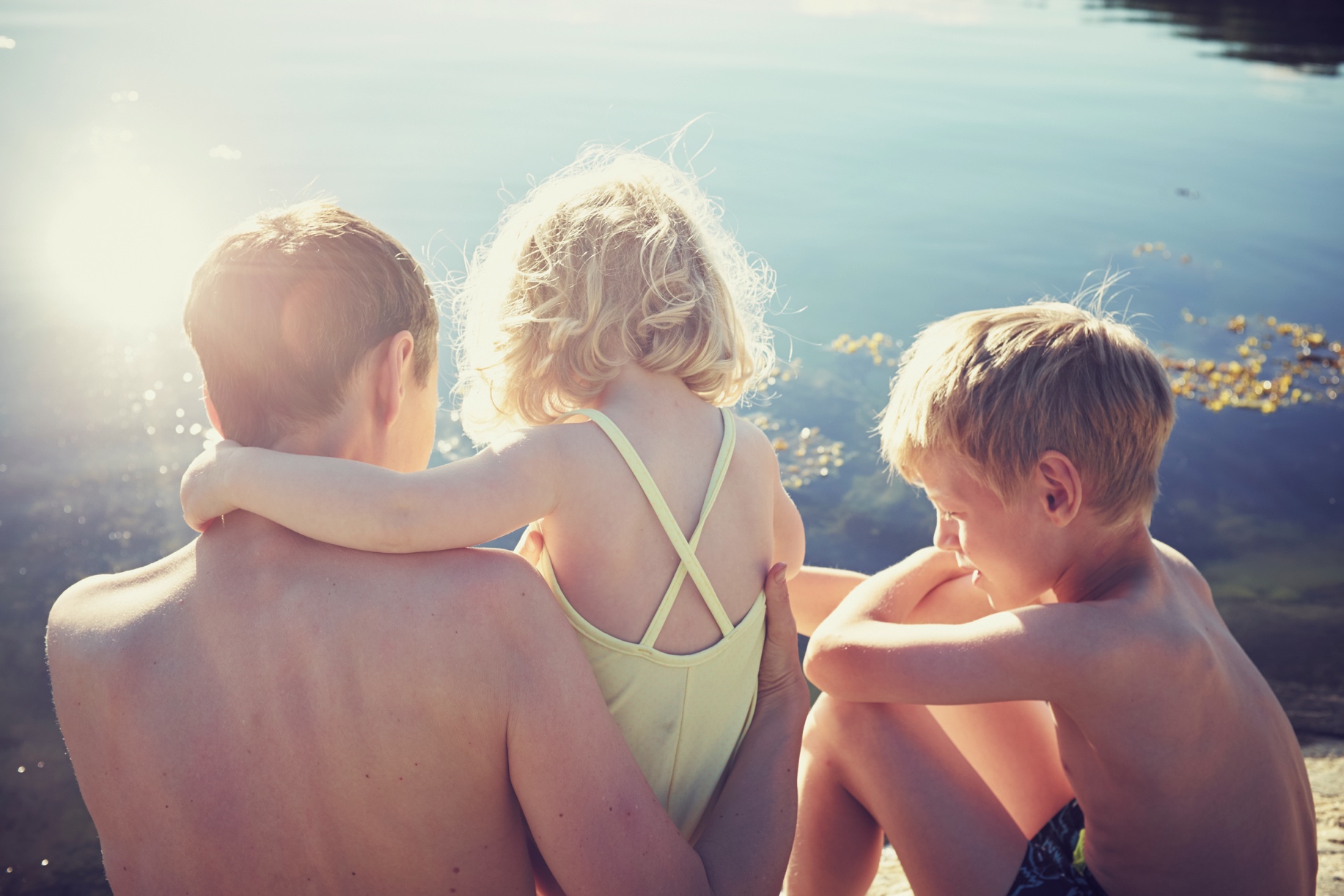 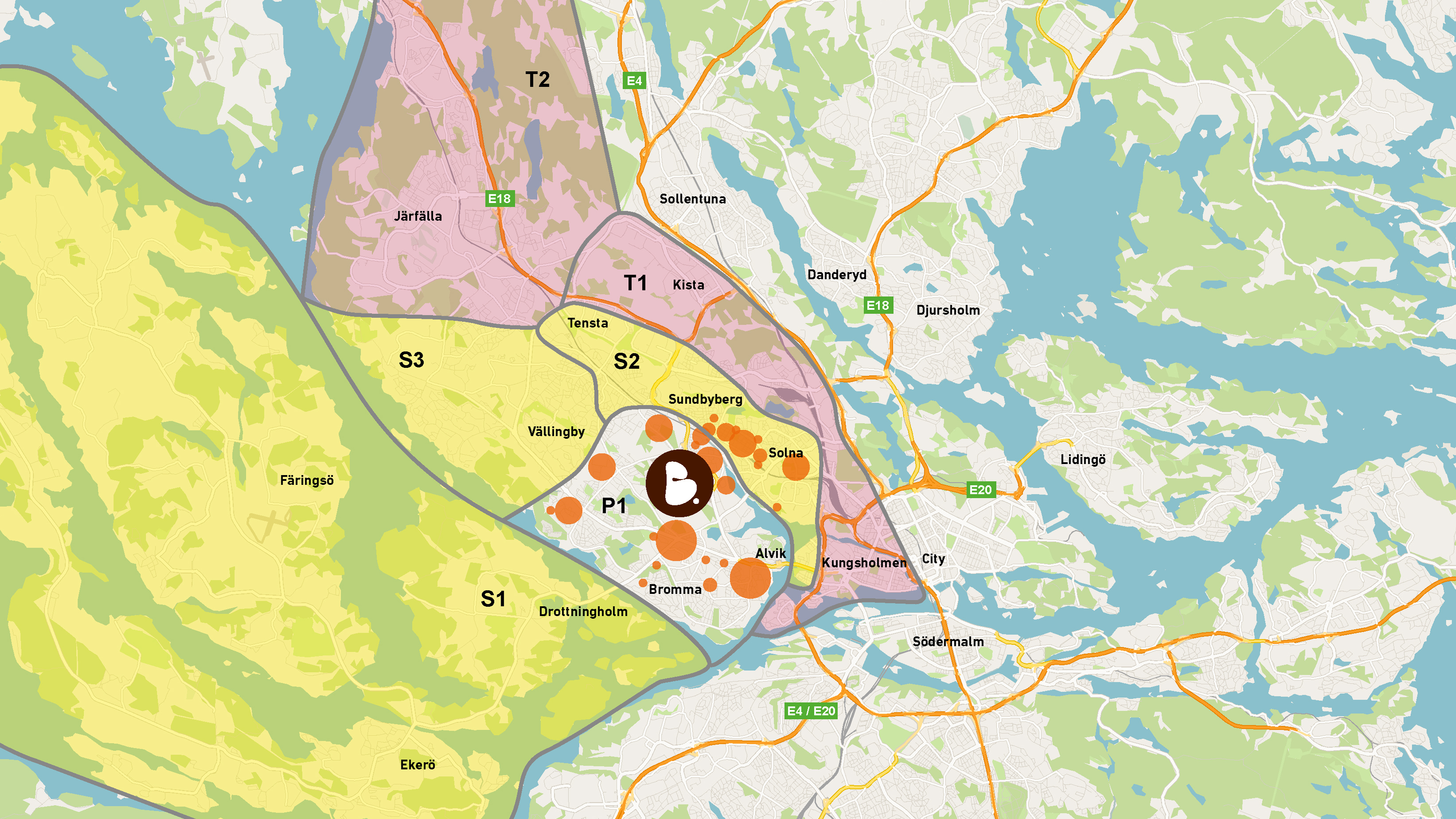 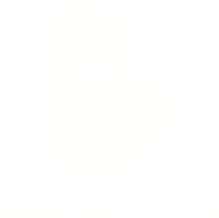 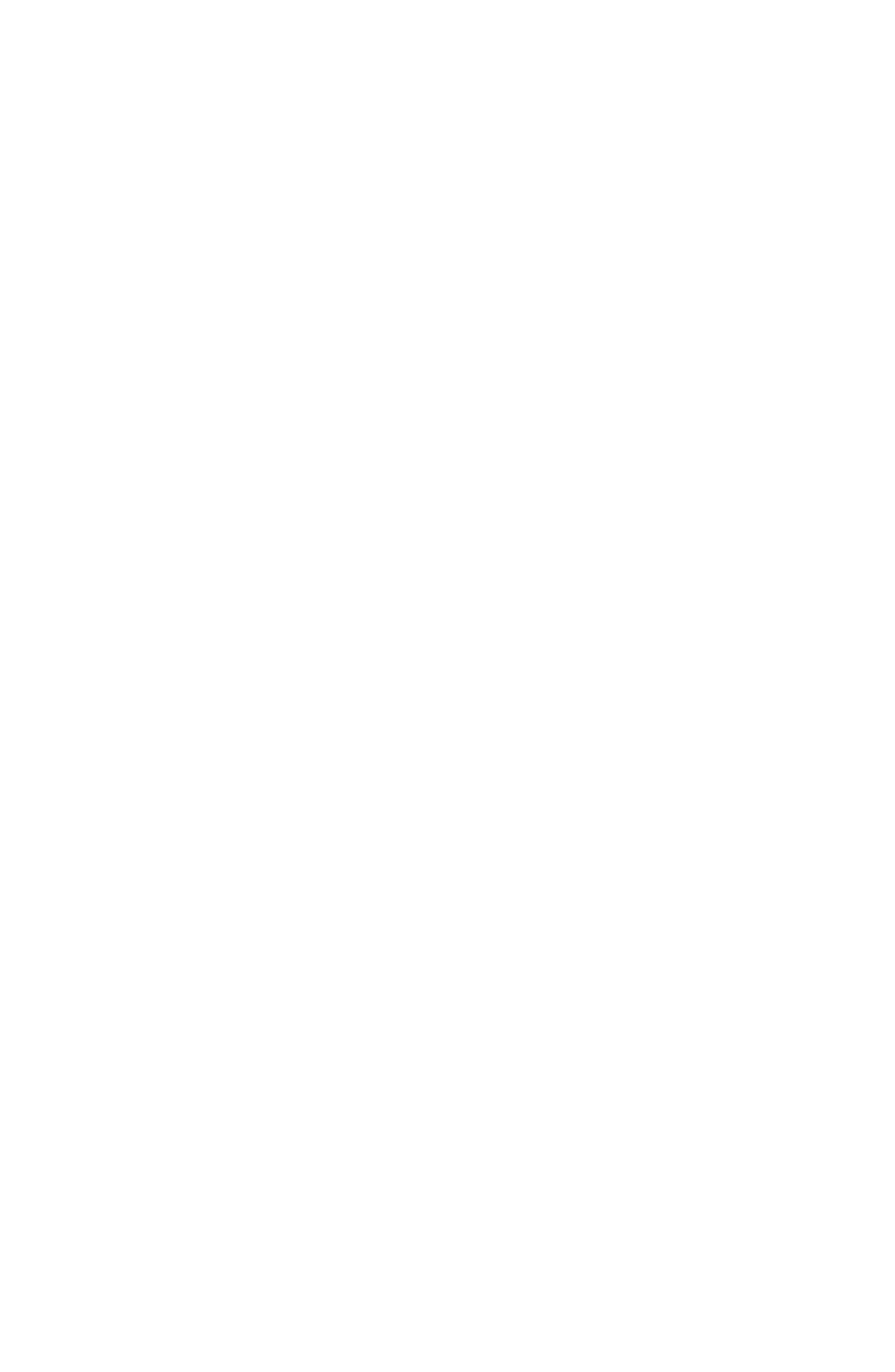 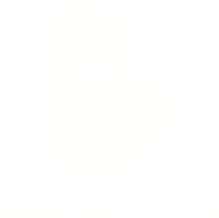 Marknads-områden
Totalt ca 50 650 nya bostäder mellan 2016 och 2024 i upptagningsområdet.
15 432 i Bromma, Solna och Sundbyberg.
Källa: Sverige Bygger
9
[Speaker Notes: P= Bromma, Sundbyberg, Solna       S=Ekerö, Solna, Tensta, Rinkeby    T=Hässelby, Vällingby, Råcksta, Kista, Solna, Järfälla,  Kungsholmen]
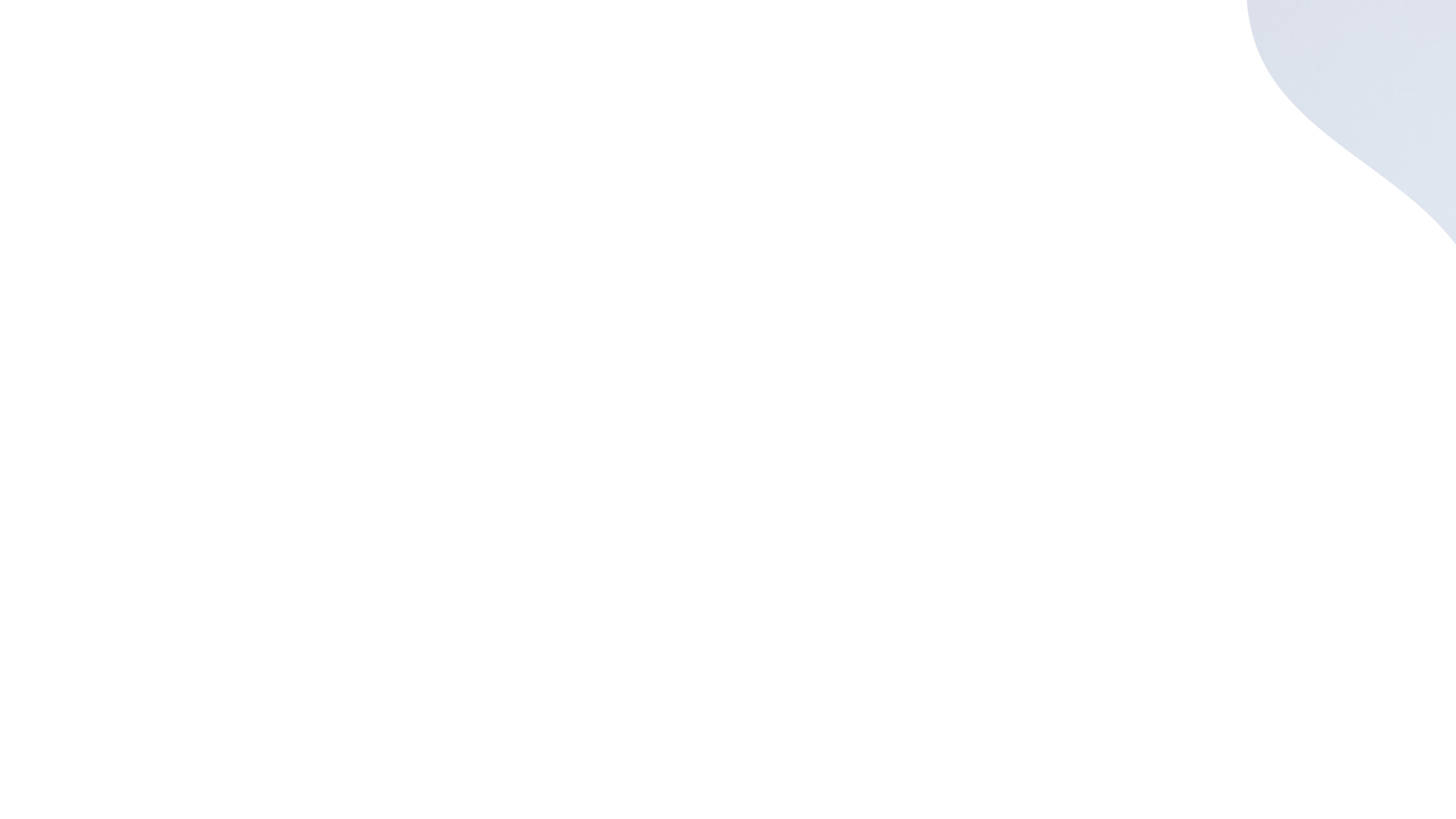 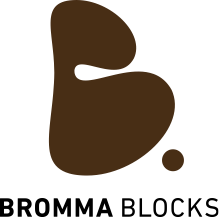 23% befolkningstillväxt  33% köpkraftstillväxt
*20,7% i Stockholm
14,9% i Sverige
*14% högre tillväxt jmf Stockholm, 
50% högre jmf Sverige
10
Källa: SCB och KPG
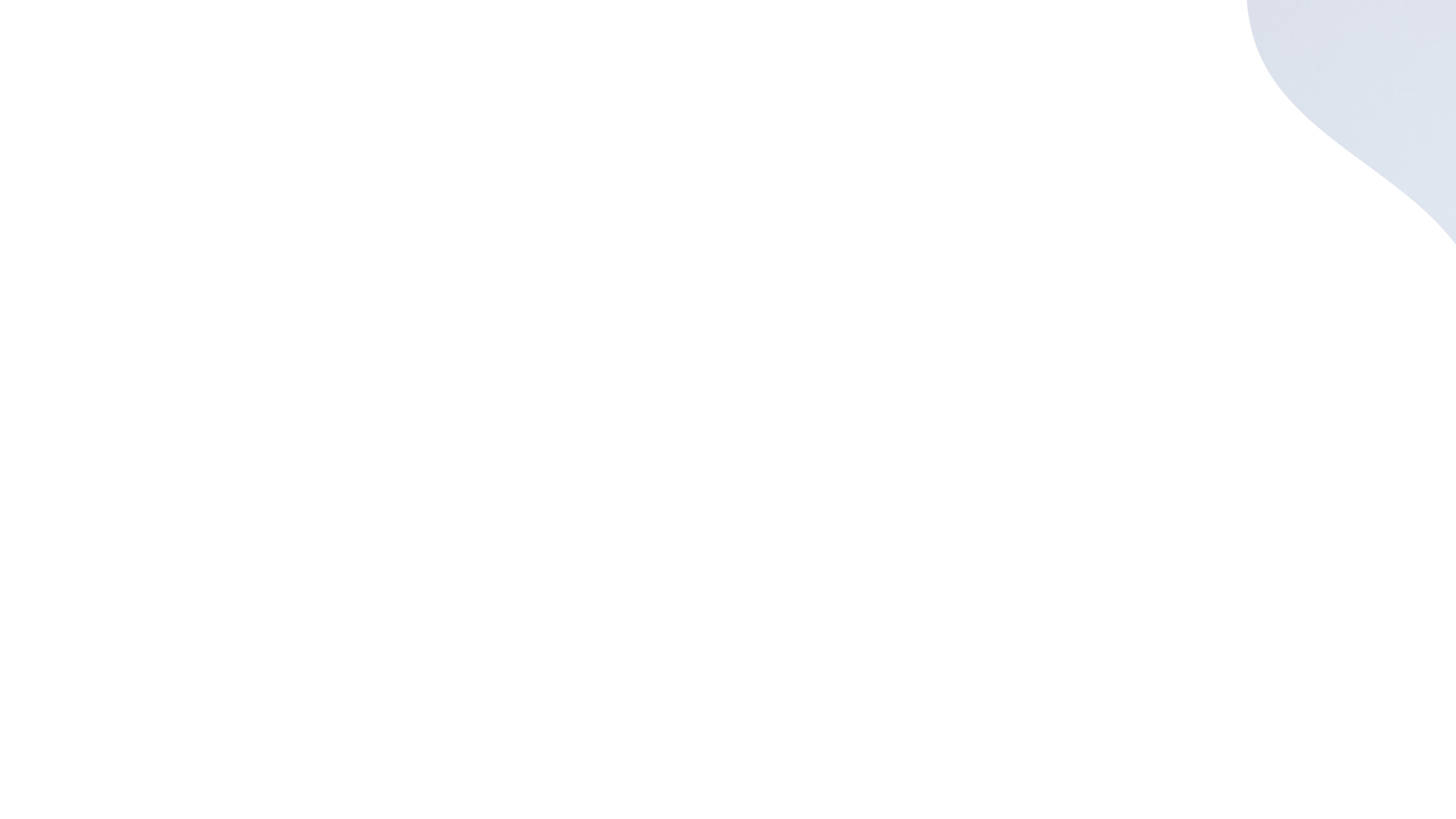 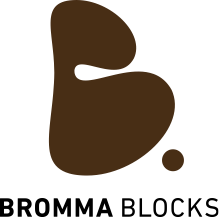 Köpkraftstillväxt/segment och marknadsområde*
11
* SEK Mdr
Källa: SCB och KPG
** 46% e-handel inkluderad
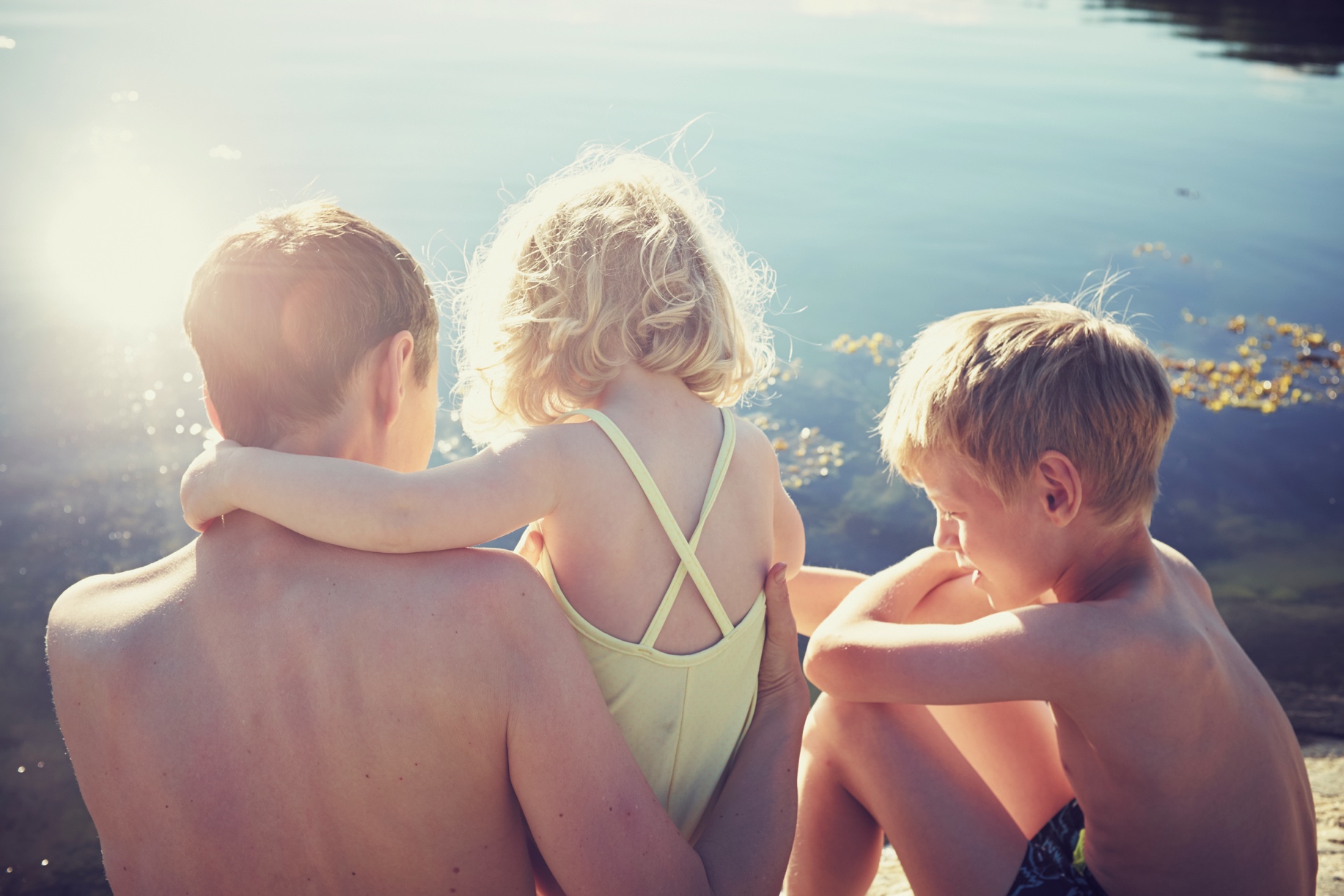 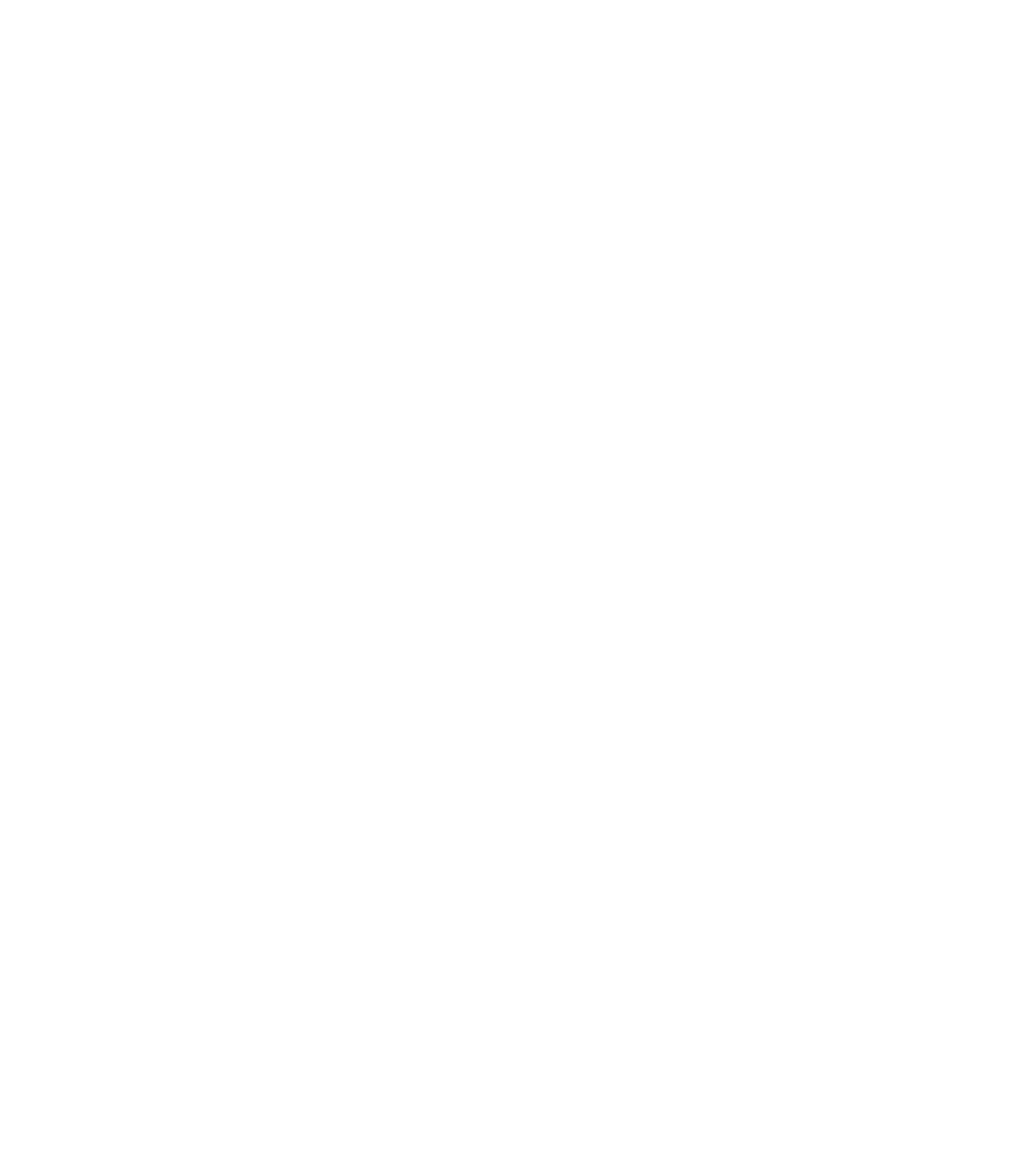 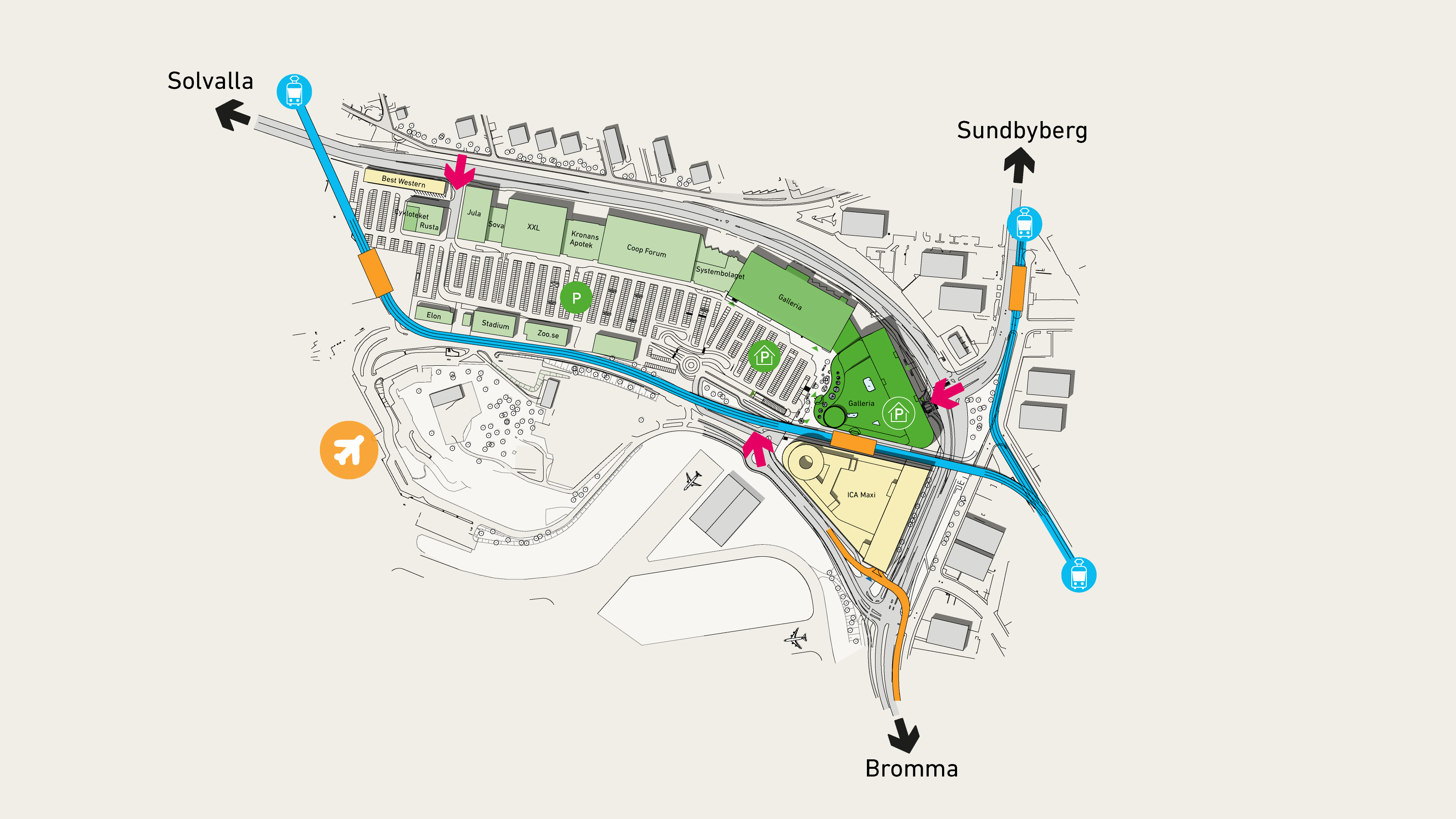 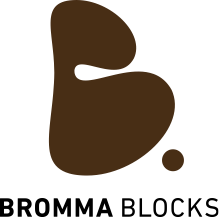 Spårväg: 2020 och 2022
Hållplatser: 2020 Bromma Blocks 
och Bromma Flygplats
Fly-over: byggnation 2019-2020
Nytt parkeringshus
Tillgänglighet
Gång-och cykelväg
12
[Speaker Notes: Fly over:  2019-02-01 – 2020-09-17    Swedavia: 2022-09-30    SLL:  2018-01-01 – 2018- 06-15– 2021-02-19    ICA: 2018-08-01—2019-12-30
Tramline approx. 9000 travellers year 2021 and 27 000 year 2023 of which 25 % between 6-9 and 25% 15-19.  Weekend travellers not included in the figures.
+ walking and cycling routes around the whole area]
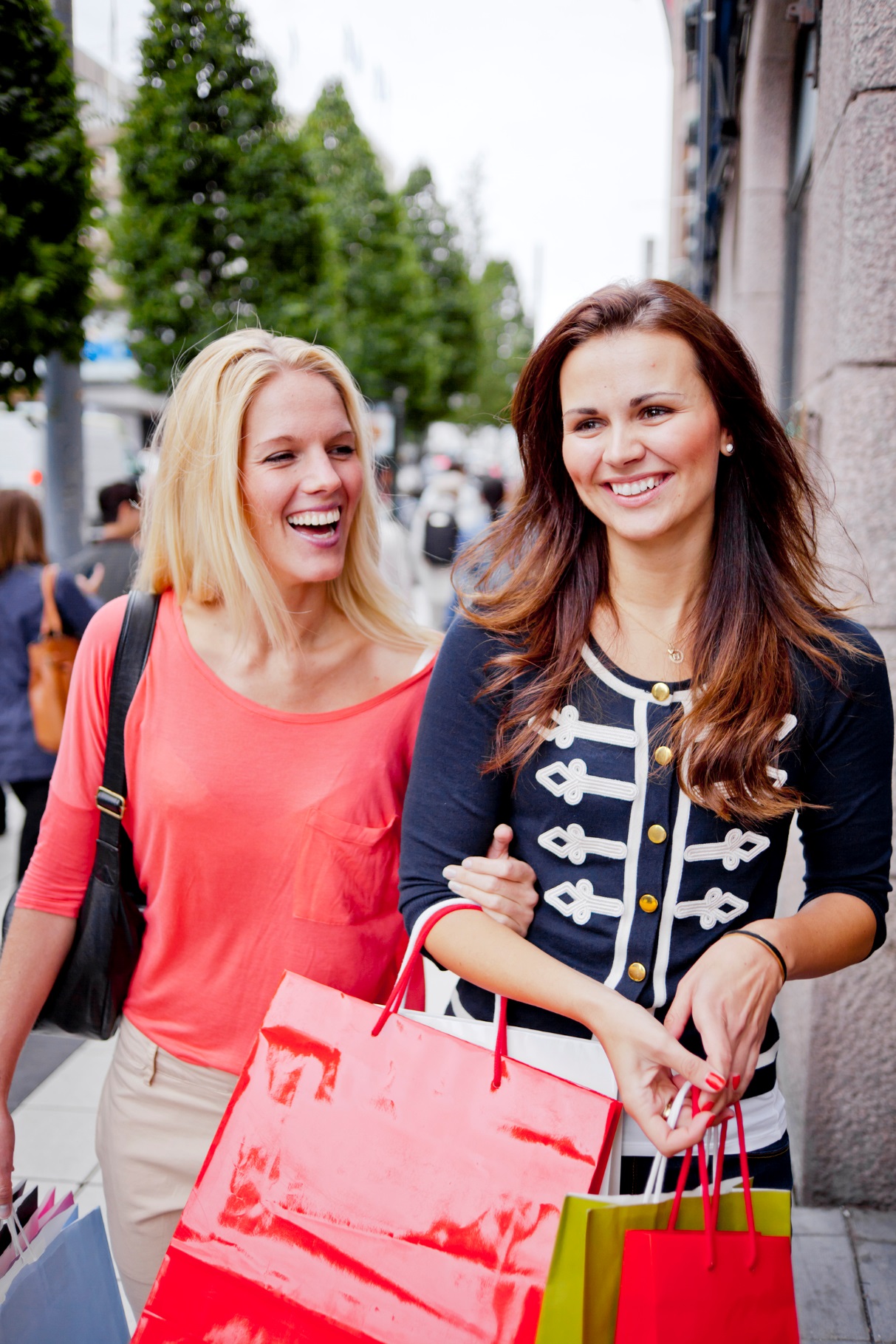 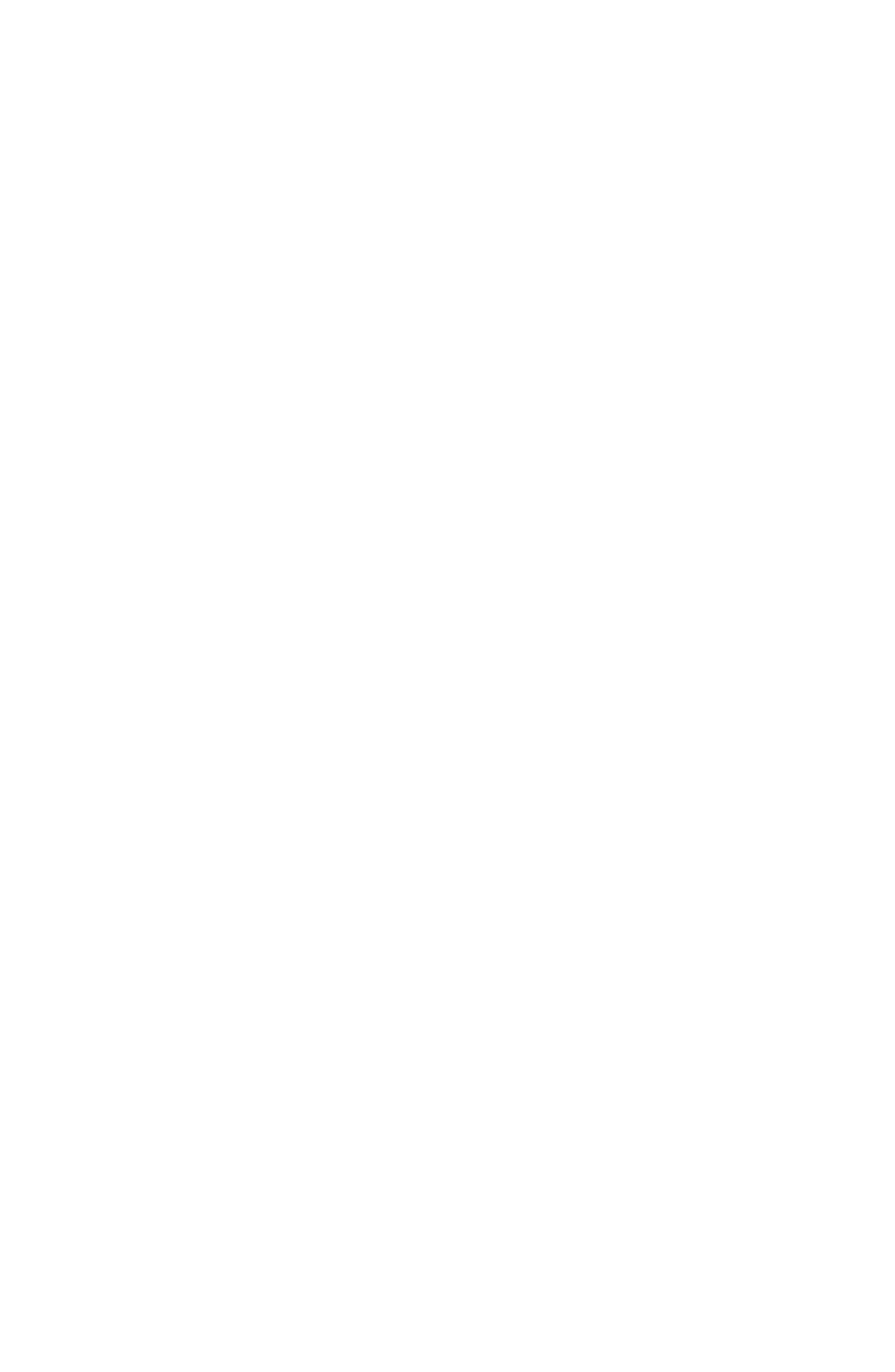 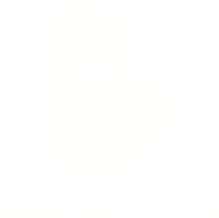 Kärnkunden idag
63% kvinnor
Hög medelinkomst
Bor i villa eller bostadsrätt
Har hemmaboende barn
Lägger mer pengar på kläder, sport, inredning
64% föredrar att handla tillsammans med någon
81% kommer med bil
Tillbringar upp till en timme/besök och besöker 4,7 hyresgäster
Betygsätter Bromma Blocks positivt (53% närmast idealistiskt)
13
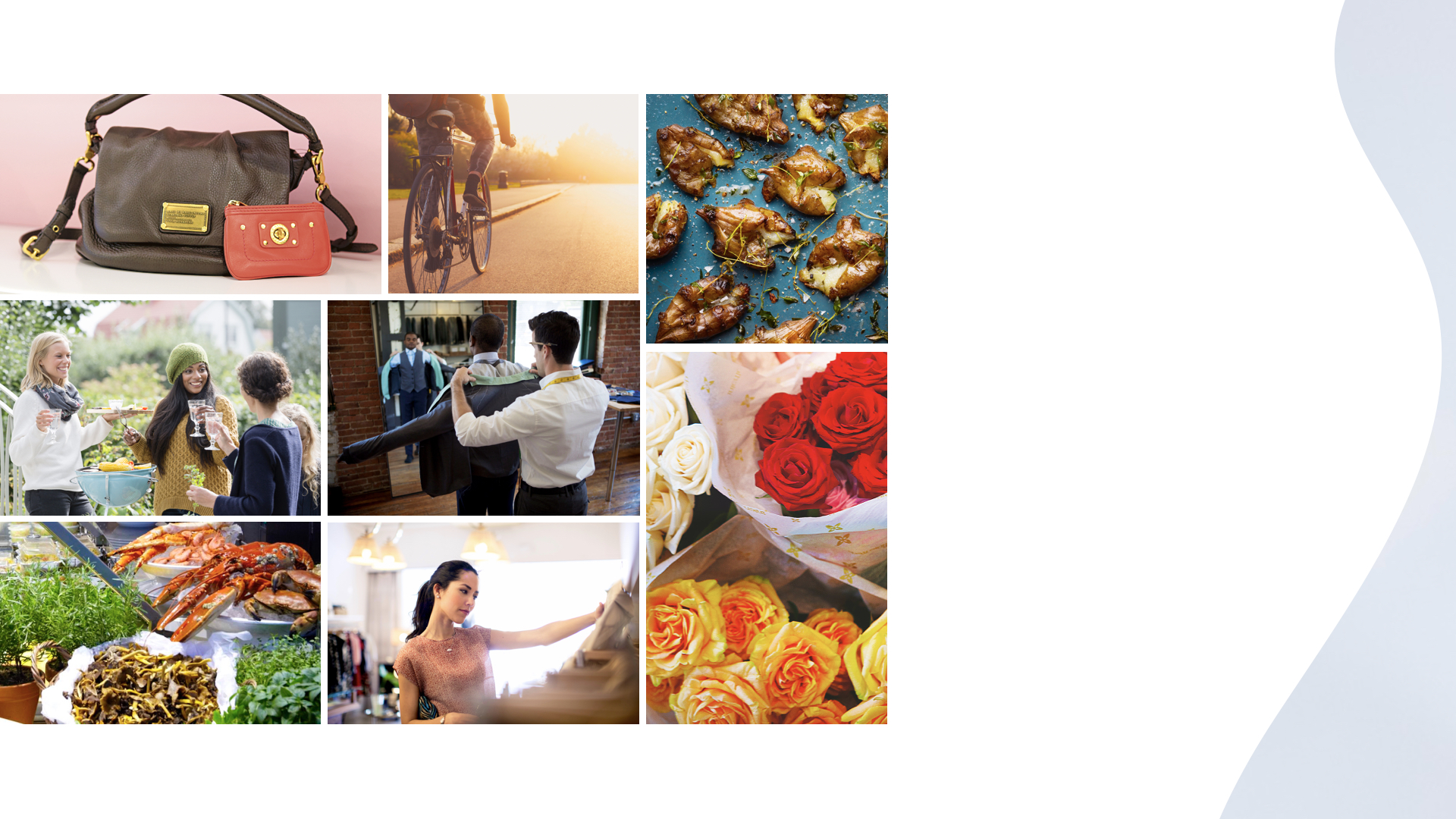 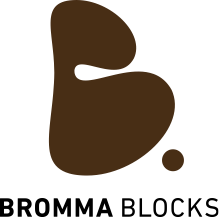 Intressen och 
attityder
Mat och matlagning – hemma och i kombination med shopping
Välbefinnande, hälsa och motion
Socialt liv och umgänge
Kultur (musik, konst, film)
Engagerade och miljömedvetna – värdesätter närheten till naturen
Kvalitetsmedvetna och köpstarka
Trendmedvetna, provar gärna nyheter (dock inga trendsättare) samtidigt som de värnar om det äkta
Shoppar för att må bättre
Modeintresserade 
Betalar mer för design
[Speaker Notes: Source: Orvesto (2016?).  Interest that stick out compared to Sweden and Stockholm in general.]
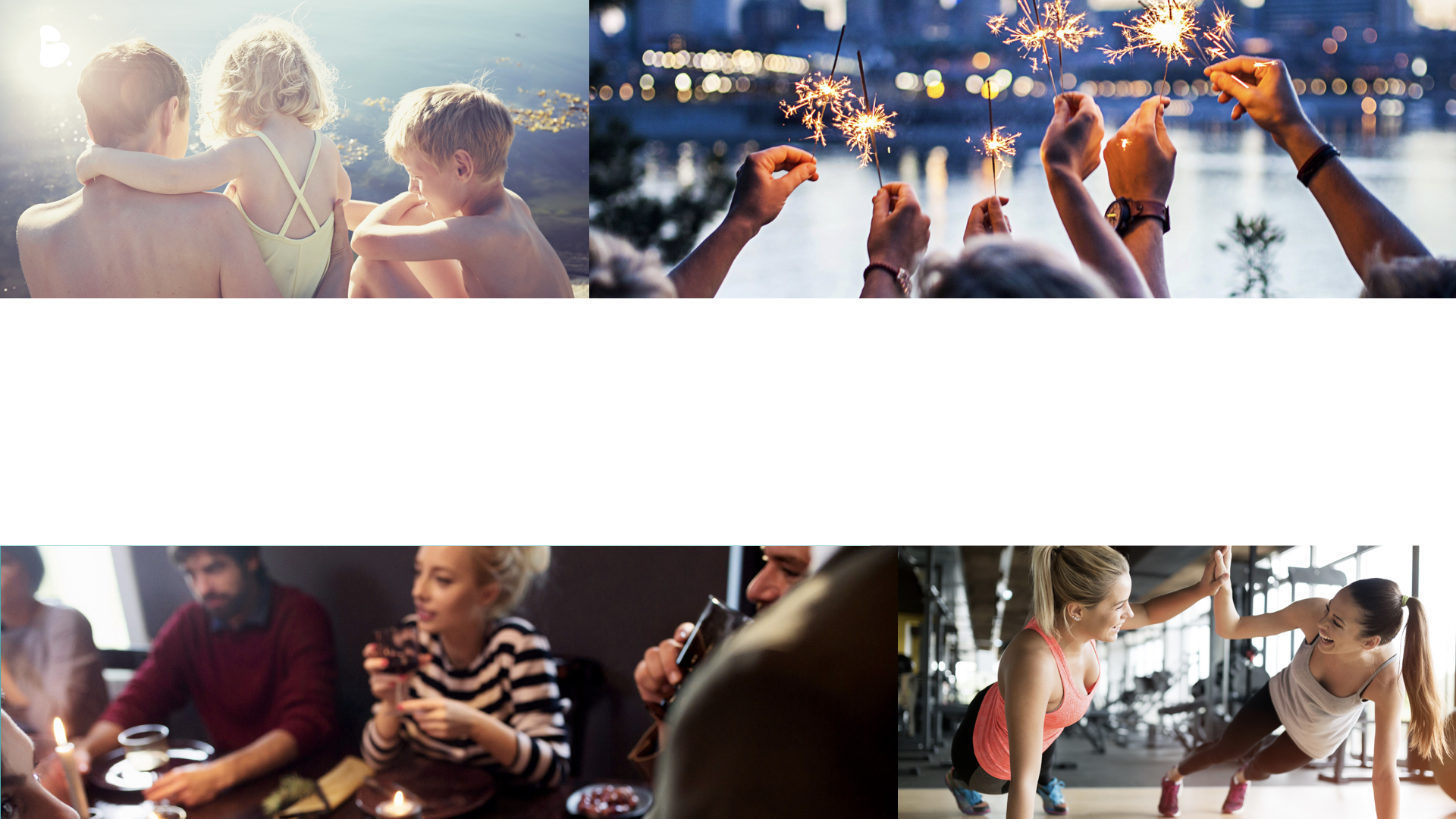 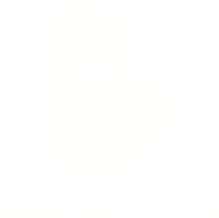 ” Jag gillar att de fokuserar på annat än shopping för livet innebär mer än så.”
(Citat från en fokusgruppsundersökning)